GENERAL LINEAR MODELS:Estimation algorithms
KIM MINKALIS
GOAL OF THE THESIS
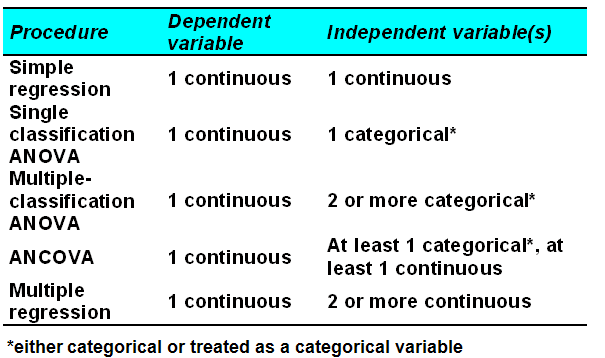 [Speaker Notes: Mixed, Lifereg in words]
THE GENERAL LINEAR MODEL
The general linear model is a statistical linear model that can be written
as:
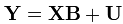 where:
Y is a matrix with series of multivariate measurements
X is a matrix that might be a design matrix
B is a matrix containing parameters that are usually to be estimated
U is a matrix containing errors or noise
The residual is usually assumed to follow a multivariate normal distribution.
The general linear model incorporates a number of different statistical models: ANOVA, ANCOVA, MANOVA, MANCOVA, ordinary linear regression, t-test and F-test.
If there is only one column in Y (i.e., one dependent variable) then the model can also be referred to as the multiple regression model (multiple linear regression).
[Speaker Notes: Kim – Highlight X is anything:  Continuous or Categorical.]
SIMPLE LINEAR REGRESSION
Simple Linear Model in Scalar Form:
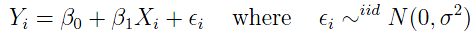 Consider now writing an equation for each observation:
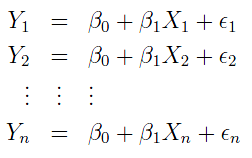 Simple Linear Model in Matrix Form:
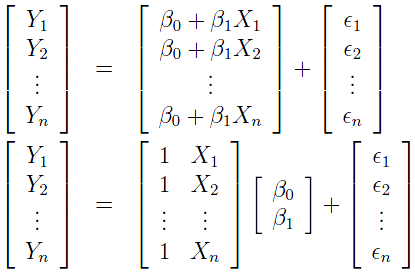 X is called the design matrix
 β is the vector of parameters
 ε is the error vector
 Y is the response vector
[Speaker Notes: When X is one single continuous “predictor”]
SIMPLE LINEAR REGRESSION
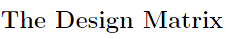 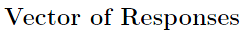 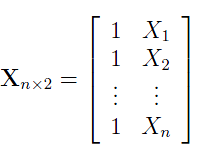 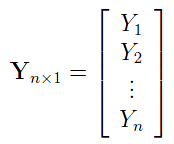 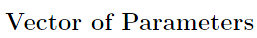 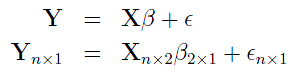 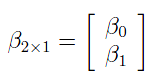 Distributional Assumptions in Matrix Form
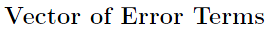 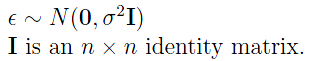 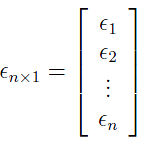 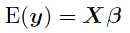 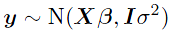 SIMPLE LINEAR REGRESSION
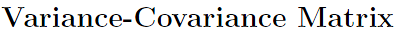 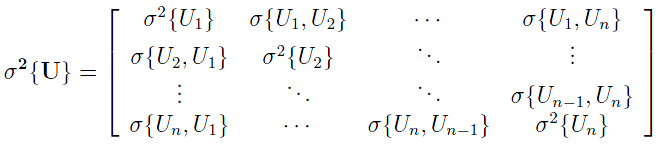 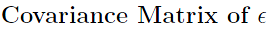 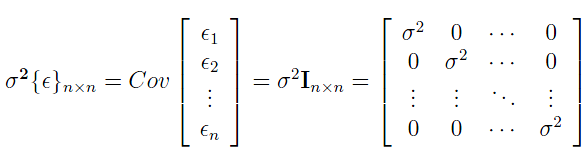 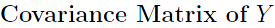 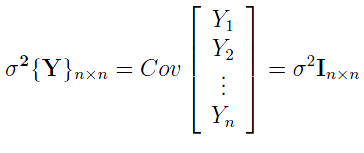 SIMPLE LINEAR REGRESSION
Least squares
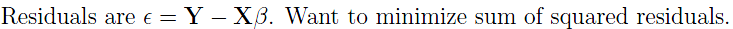 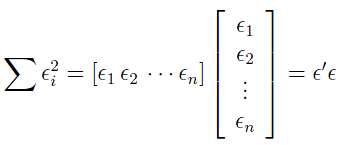 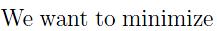 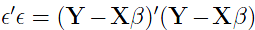 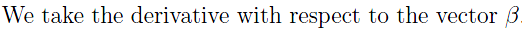 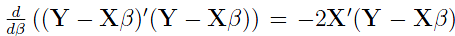 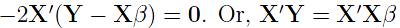 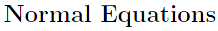 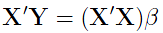 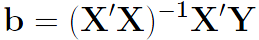 ALTERNATE METHODS: 
MLE
REML
GEE
SUMS OF SQUARES
TOTAL SUM OF SQUARES = RESIDUAL (ERROR) SUM OF 
SQUARES + EXPLAINED (MODEL) SUM OF SQUARES
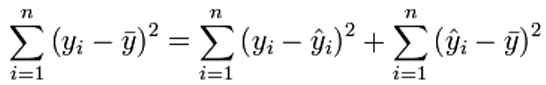 SST
SSE
SSR
SST is the sum of the squares of the difference of the dependent variable and its grand mean (total variation in Y – outcome variable)

SSR is the sum of the squares of the differences of the predicted values and the grand mean (variation explained by the fitted model)

SSE is a measure of the discrepancy between the data and an estimation model (unexplained residual variation)
SUMS OF SQUARES and mean squares
The sums of squares for the analysis of variance in matrix notation is:
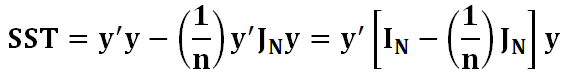 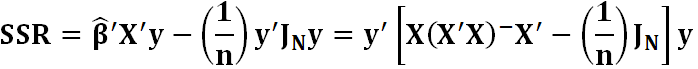 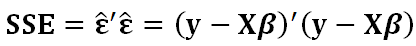 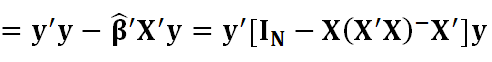 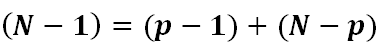 Degrees of freedom
Mean squares
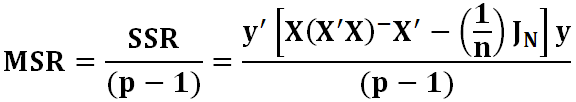 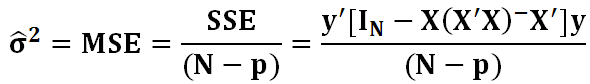 Example 1 simple linear regression
DATA
To read from an existing SAS dataset, submit a USE command to open it. The general form of the USE
statement is:
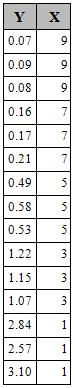 USE sas dataset <VAR operand> <WHERE expression>;
Transferring data from a SAS data set to a matrix is done with the READ statement.
READ <range> <var operand> <where expression> <into name> ;
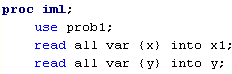 READING DATA  INTO IML
Example 1 simple linear regression
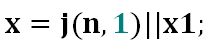 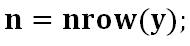 Number of observations 15
Number of parameters for fixed effects 2
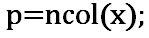 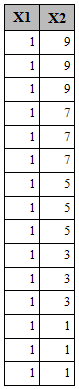 Vector of estimated regression coefficients
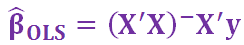 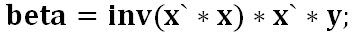 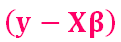 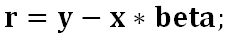 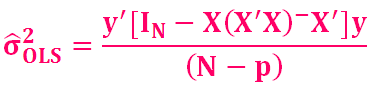 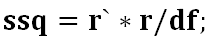 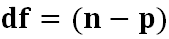 Degrees of Freedom 15-2=13
Variance-Covariance Matrix for Beta
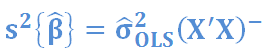 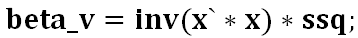 Standard Error of Beta (2X1 vector)
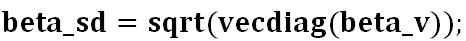 Example 1 simple linear regression
A/B means DIVIDE COMPONENTWISE (A and B must be the same size)
t-statistics for tests of significant regression coefficients
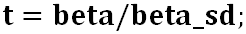 Probf(A,d1,d2)  is   Prob[F(d1,d2) ≤ A] for an F distribution
Recall T(d)2 = F(1,d), so that 1-Probf(T#T,1,d) returns two-sided Student-t P-values
SST
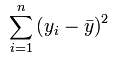 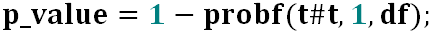 SSR
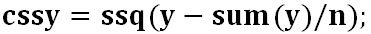 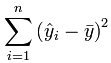 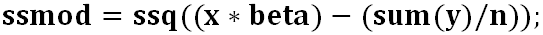 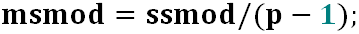 MSR
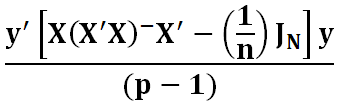 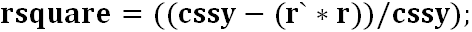 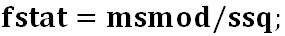 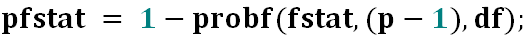 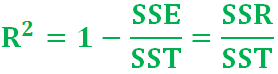 Example 1 simple linear regression
PROC GLM
PROC iml
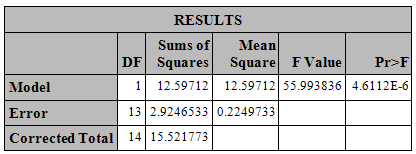 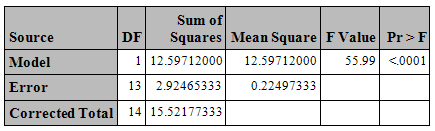 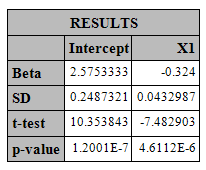 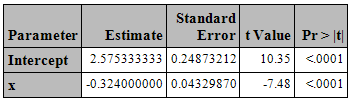 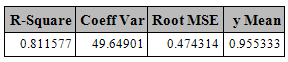 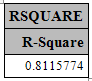 EXAMPLE
[Speaker Notes: Right to SAS.  Run GLM then IML]
MULTIPLE LINEAR REGRESSION
MODEL
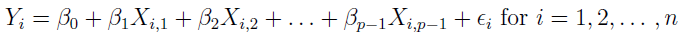 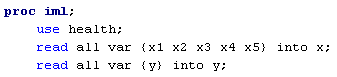 MATRIX ALGEBRA IS EXACTLY THE SAME!
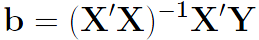 [Speaker Notes: Now, if we consider multiple continuous predictors]
Example 2 SINGLE FACTOR ANALYSIS OF 
VARIANCE
DATA
Dataset has a total of 19 observations 
(Store-Design Combinations)
Cases (Outcome Variable) = Number of cases sold
Design = 1 of 4 different package designs for new 
breakfast cereal
Store = 5 stores with approximately same sales volume
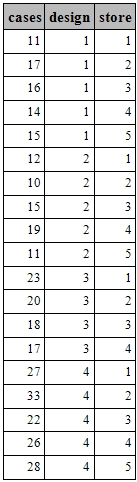 Need to create multiple columns to represent levels within
categorical factor
USE PROC IML
USE DATA STEP
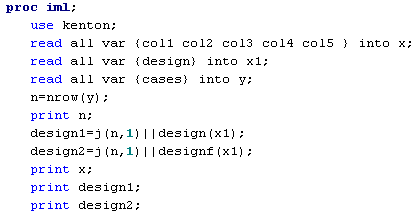 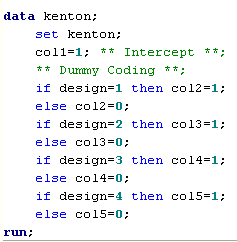 [Speaker Notes: But, what if X is a single categorical predictor?]
Example 2 SINGLE FACTOR ANALYSIS OF 
VARIANCE
The DESIGN function creates a 
design matrix of 0s and 1s from 
column-vector. Each unique value 
of the vector generates a column 
of the design matrix. This column 
contains ones in elements with 
corresponding elements in the 
vector that are the current value; 
it contains zeros elsewhere.

The DESIGNF function works similar 
to the DESIGN function; however, 
the result matrix is one column smaller 
and can be used to produce full-rank 
design matrices. The result of the 
DESIGNF function is the same as if 
you took the last column off the 
DESIGN function result and subtracted 
it from the other columns of the result.
DESIGN
FUNCTION
DESIGNF
FUNCTION
DATA STEP
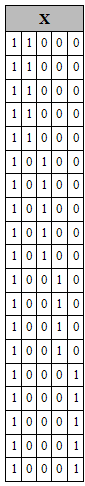 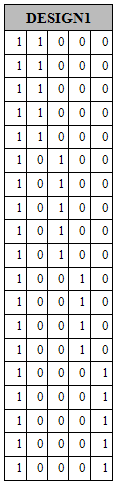 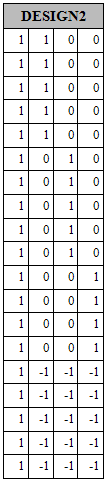 Example 2 SINGLE FACTOR ANALYSIS OF 
VARIANCE
MATRIX A
Generalized Inverse
Note that column 5 can be
written as a linear column 1
− column 2 − column 3 − column 4
Matrix does not have a unique inverse
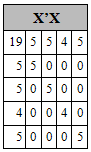 conditional Inverse
pseudo Inverse
Same mathematics as multiple linear regression model
Constructing the design matrix is the only trick
MATRIX G
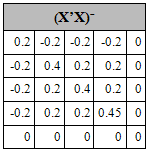 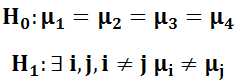 AG
AGA=A
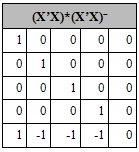 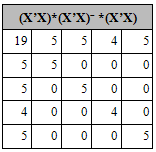 Example 2 SINGLE FACTOR ANALYSIS OF 
VARIANCE
PROC GLM
PROC iml
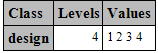 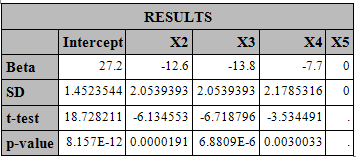 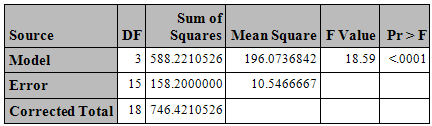 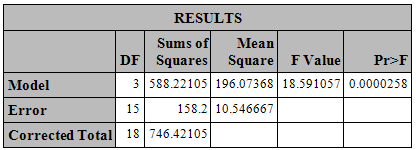 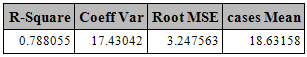 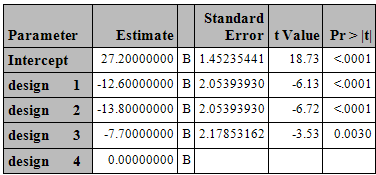 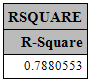 EXAMPLE
[Speaker Notes: Go into SAS and Run the example.  Show the code only in SAS syntax.]
Analysis OF COVARIANCE (ANCOVA)
ANOVA+Regression
Categorical+Continuous

ANCOVA is used to account/adjust for Pre-Existing Conditions
In our example we will model the Area Under the Curve per Week is
adjusted for the Baseline Beck Depression Score Index (Continuous),
the Gender of the Subject (Categorical) and the Type of Treatment
(Categorical).

Some models may only have one covariate representing the baseline
score and the outcome variable represents the final score – it may be 
tempting to get rid of the covariate by modeling the difference.

This may be problematic as you are forcing a slope of 1.
We also have to make use of partial F tests to compare two models.
EXAMPLE
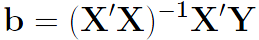 DESIGN MATRIX: Building Interaction terms
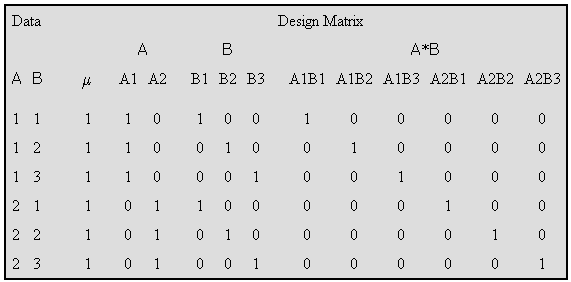 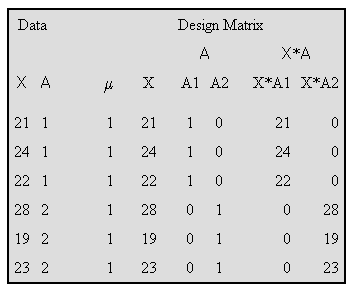 [Speaker Notes: With regression models we can make the equation on the right hand side as complicated as possible, as long as all predictors are “Linear” terms.  Complexity may include interaction terms, which correspond to adding a predictor X1X2 which is the product of continuous predictors X1 and X2, and is included in the model and refered to as the interaction of X1 and X2.  For the ANOVA model, we can do the same thing.  But the formation of the interaction has an impact on the design matrix if the terms are both factors or one is a factor and one is a continuous measure.]
CONSTRUCTION OF LEAST SQUARE MEANS
In PROC GLM what is the difference between the MEANS and the 
LSMEANS statement?

When the MEANS statement is used, PROC GLM computes the 
arithmetic means (average) of all continuous variables in the model 
(both dependent and independent) for each level of the categorical 
variable specified in the MEANS statement.

When the LSMEANS statement is used, PROC GLM computes the 
predicted population margins; that is, they estimate marginal means 
over a balanced population. Means corrected for imbalances in other
variables.

When an experiment is balanced, MEANS and LSMEANS agree. 
When data are unbalanced, however, there can be a large difference 
between a MEAN and an LSMEAN.
CONSTRUCTION OF LEAST SQUARE MEANS
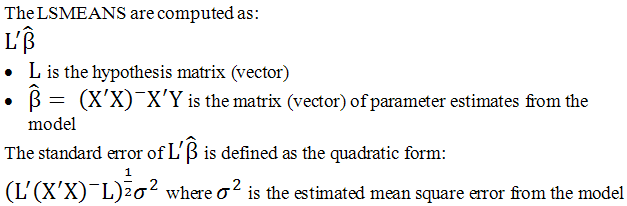 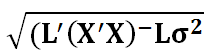 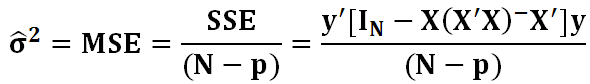 Assume A has 3 levels, B has 2 levels, and C has 2 levels, and assume 
that every combination of levels of A and B exists in the data. Assume 
also that Z is a continuous variable with an average of 12.5. Then the 
least-squares means are computed by the following linear combinations 
of the parameter estimates:
CONSTRUCTION OF LEAST SQUARE MEANS
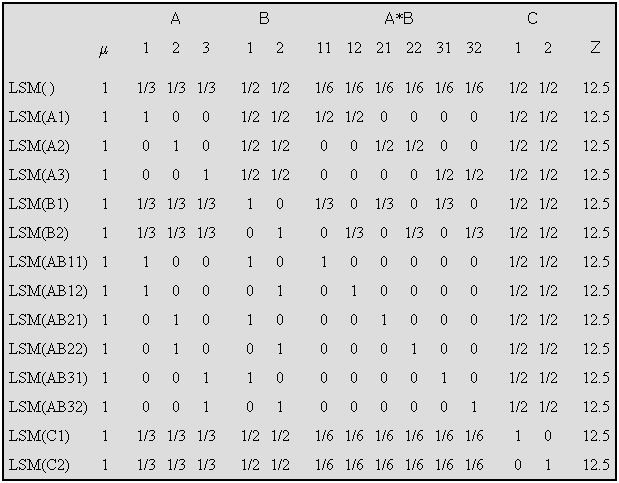 Example  LSMEANS
PROC GLM
PROC iml
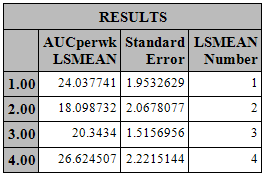 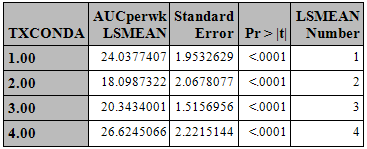 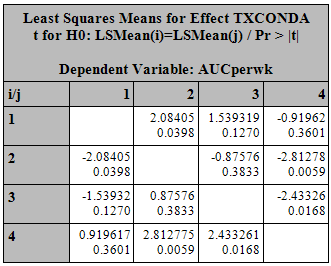 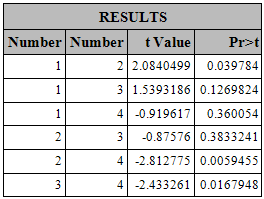 EXAMPLE
[Speaker Notes: HIGHLIGHT THE IML SYNTAX FOR THE LSMEAN ESTIMATE &  CONTRAST.]
MAXIMUM LIKELIHOOD ESTIMATION
With linear models it is possible to derive estimators that are optimal in some sense
As models become more general optimal estimators become more difficult obtain and estimators that are asymptotically optimal are obtained instead
Maximum likelihood estimators (MLE) have a number of nice asymptotic properties and are relatively easy to obtain
Start with the distribution of our data:
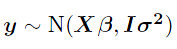 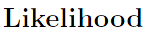 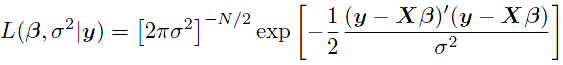 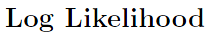 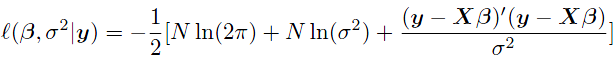 [Speaker Notes: While the Least Squares approach works well with regression modeling framework, extending this model to more complex GLM structures we need alternate methods of estimation.]
MAXIMUM LIKELIHOOD ESTIMATION
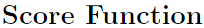 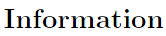 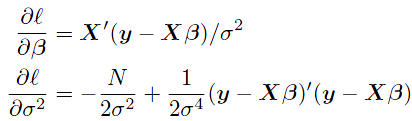 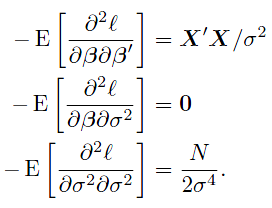 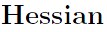 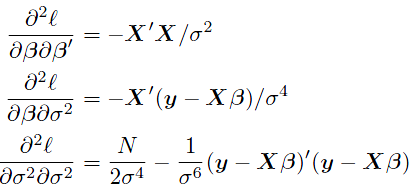 MAXIMUM LIKELIHOOD ESTIMATION
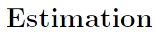 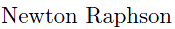 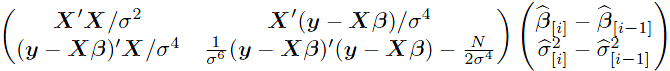 HESSIAN
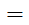 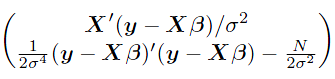 GRADIENT
GRADIENT
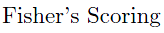 INFORMATION
MATRIX
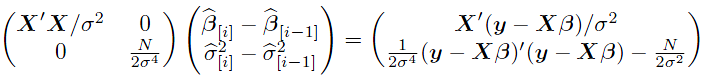 Regardless of the algorithm used the MLE of the model parameters 
remain the same:
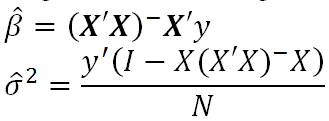 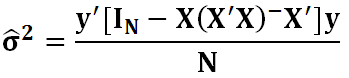 [Speaker Notes: Change the color on the “Information matrix”]
MAXIMUM LIKELIHOOD ESTIMATION
VERSUS Ordinary least squares
FIXED EFFECTS estimation
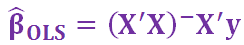 Independence of Mean and Variance for
Normals
Independence of Estimators
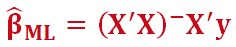 Variance estimation
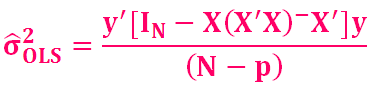 OLS is an unbiased estimator
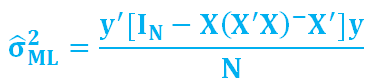 ML is a biased estimator
Note that the ML formula differs from the OLS formula by dividing by
N and not N-p
[Speaker Notes: Using MLE as compared to OLS in a regression framework]
ITERATIVE METHODS
NEWTON RAPHSON
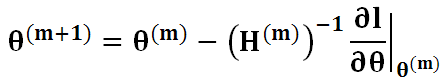 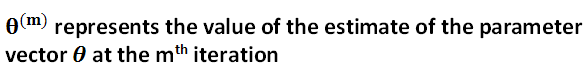 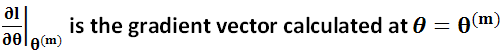 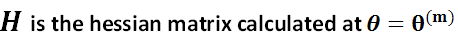 METHOD OF SCORING
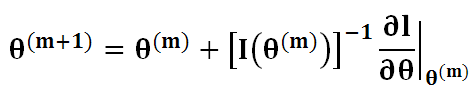 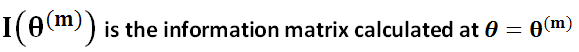 EXTENSION OF THE GENERAL LINEAR MODEL
In a linear model it is assumed that there is a single source of variability. One can extend linear models by allowing for multiple sources of variability. In the simplest case, the combined covariance matrix is a linear function of the variance components. In other cases, the combined covariance matrix is a non-linear function of the variance components. The linear form is typical of the structure encountered in various split plot designs and the non-linear form is typical of repeated measure designs.
MIXED LINEAR MODEL EQUATION
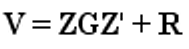 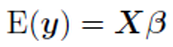 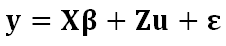 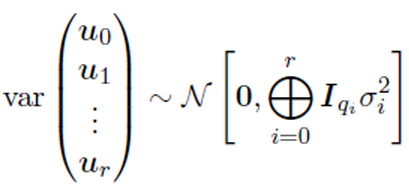 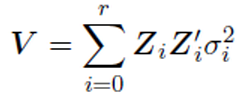 MIXED LINEAR MODELS
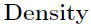 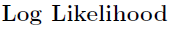 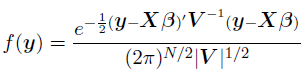 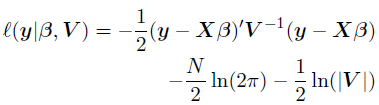 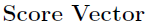 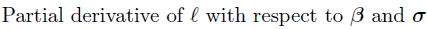 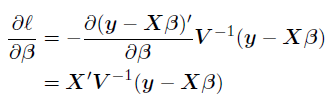 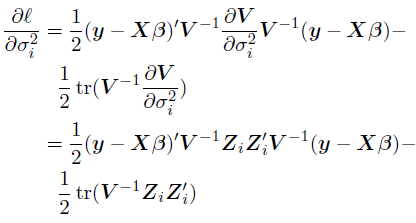 Set derivative equal to zero and
solve for β:
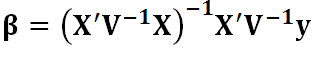 Plug β into derivatives with respect to
σi2
MIXED LINEAR MODELS
Maximum Likelihood solutions equating derivatives equal to zero:
Fixed Effects
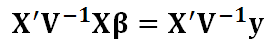 Variance
components
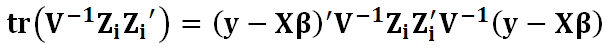 We can make an algebraically simpler expression for the second
equation by defining P in the following manner:
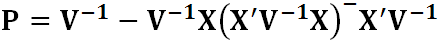 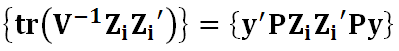 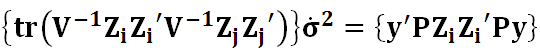 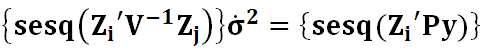 Note that sesq(M) represents the sum of squares of elements of M
MIXED LINEAR MODELS
Second Partials
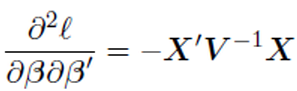 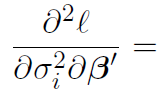 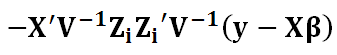 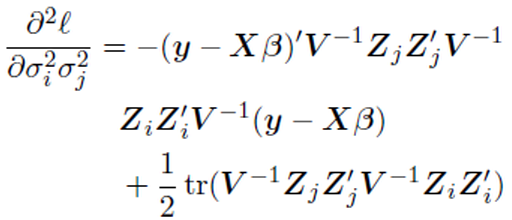 MIXED LINEAR MODELS
FISHER SCORING – EXPECTED VALUES
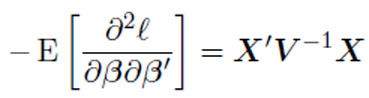 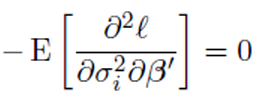 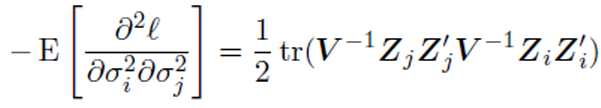 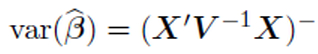 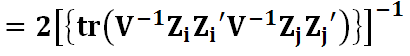 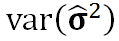 RESTRICTED (Residual )MAXIMUM 
LIKELIHOOD (REML)
Maximum Likelihood does not yield the usual estimators when the data 
are balanced

In estimating variance components ML does not take into account the
degrees of freedom that are involved in estimating fixed effects
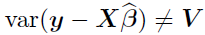 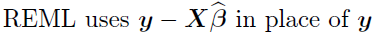 Estimating variance components based on residuals calculated after
fitting by ordinary least squares just the fixed effects part of the model
MIXED EFFECTS Example
Actual levels of milk fat in its yogurt exceeded the labeled amount
Outcome Variable = Fat Content of each Yogurt Sample (3.0)
Random Effect = 4 Randomly Chosen Laboratories
Fixed Effect = Government’s VS Sheffield’s Method
6 samples where sent to each laboratory but Government’s Labs had technical difficulties and were not able to determine fat content for all 6 samples.
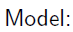 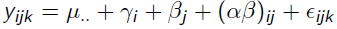 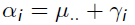 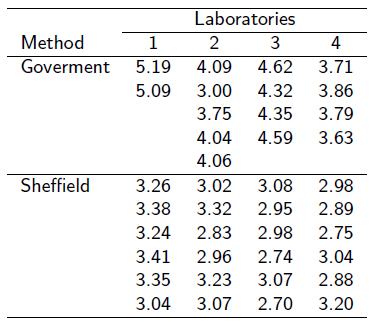 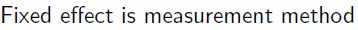 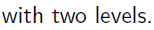 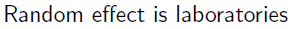 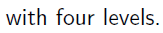 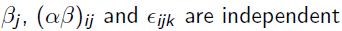 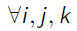 MIXED EFFECTS Example
The GLMMOD procedure 
constructs the design matrix for a 
general linear model; it essentially 
constitutes the model-building 
front end for the GLM procedure.
PROC GLMMOD
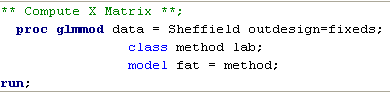 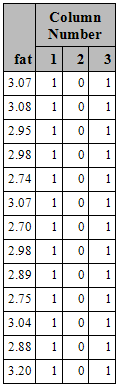 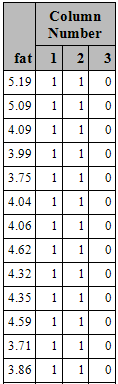 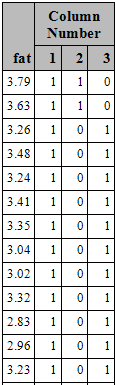 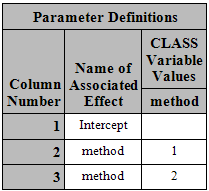 MIXED EFFECTS Example
PARTIAL DATA
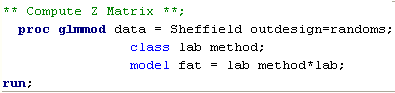 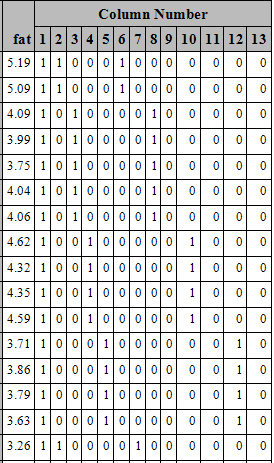 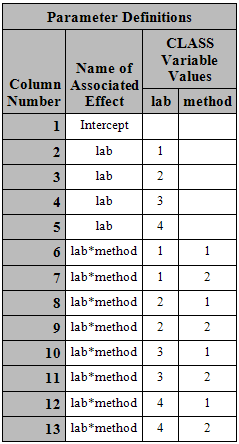 MIXED EFFECTS Example
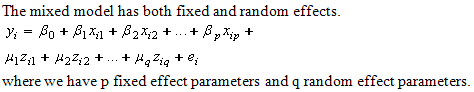 Z Matrix
G Matrix
R Matrix
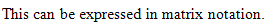 ZGZ’ Matrix
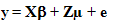 ZGZ’+R Matrix
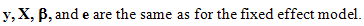 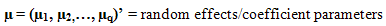 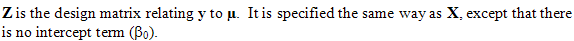 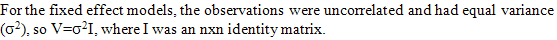 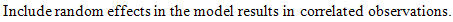 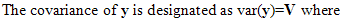 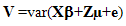 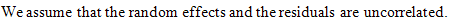 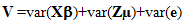 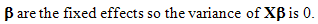 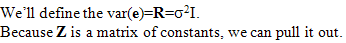 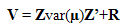 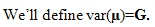 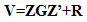 MIXED EFFECTS Example
READ DATA INTO PROC IML
RANDOM EFFECTS
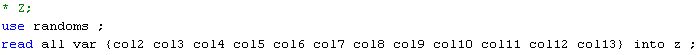 Recall that columns 2-5 represent the 4 different labs and columns
6-13 represent the interaction between labs and methods
Need to get rid of column 1 which represents the intercept
FIXED EFFECTS
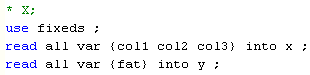 Recall that column 1 represents the intercept and columns 2 and 3
represent the two different methods
The outcome variable fat is read into the vector y
MIXED EFFECTS Example
Get initial estimates for variance components
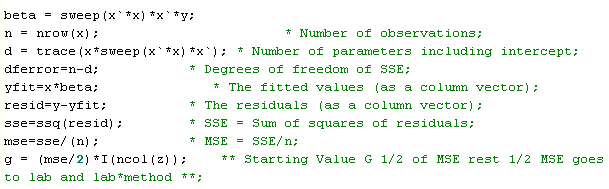 Use MSE from model containing only fixed effects as initial estimate
Note: We used biased estimate from ML approach
0.1113189 (ML) instead of 0.11733610 (OLS) for initial estimates
G is a q x q matrix where q is the number of random effect parameters. 
G is always diagonal in a random effects model if the random effects are 
assumed uncorrelated.
In our example, starting value for G is a 12X12 diagonal matrix
G0 = 0.0556594* I(12)
R0 = 0.0556594 *I(39)
MIXED EFFECTS Example
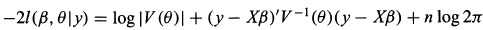 LOG LIKELIHOOD
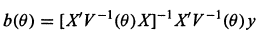 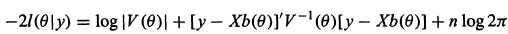 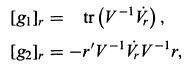 GRADIENT
RESIDUAL
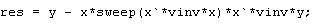 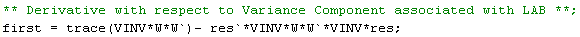 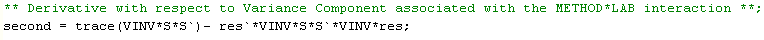 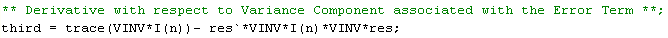 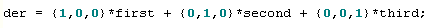 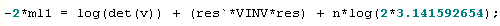 NOTE: W represents a 39X4 design matrix representing levels of factor
LAB
S represents a 39X8 design matrix representing the levels of the
Interaction between LAB*METHOD
MIXED EFFECTS Example
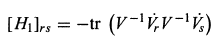 HESSIAN
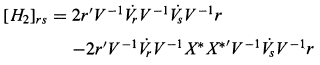 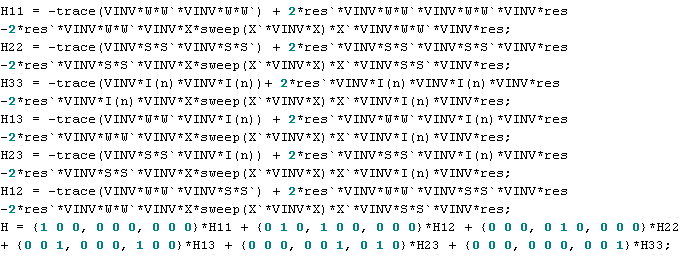 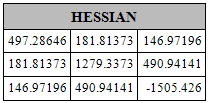 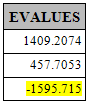 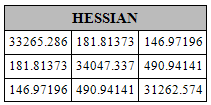 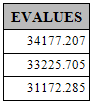 NOT POSITIVE DEFINITE
ADD 215 TO MAIN DIAGONAL
MIXED EFFECTS EXAmPLE
CALL NLPNRR
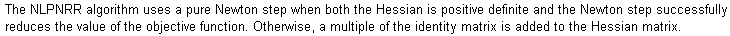 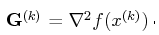 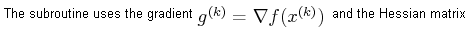 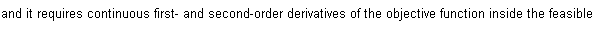 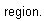 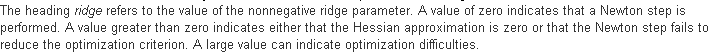 USER DEFINED FUNCTIONS AND CALL ROUTINES
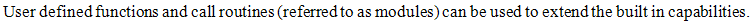 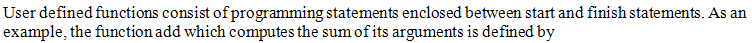 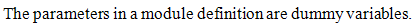 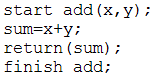 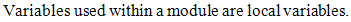 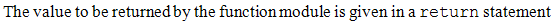 MIXED EFFECTS EXAMPLE
HESSIAN
Use PROC IML Nonlinear Optimization and Related Subroutines
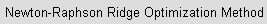 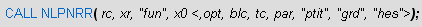 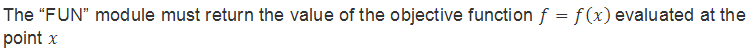 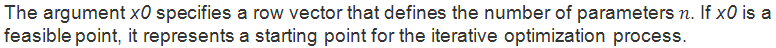 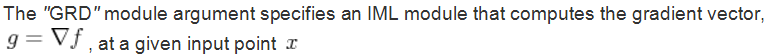 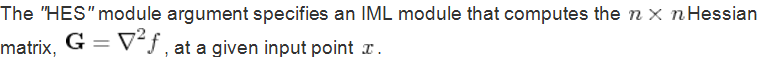 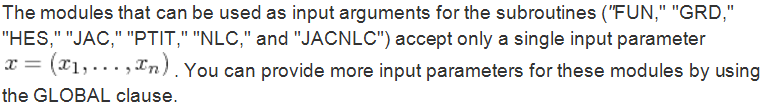 [Speaker Notes: Move this.]
MIXED EFFECTS Example
Variance Components must be positive
Hessian must be positive definite
Use CALL NLPNRR
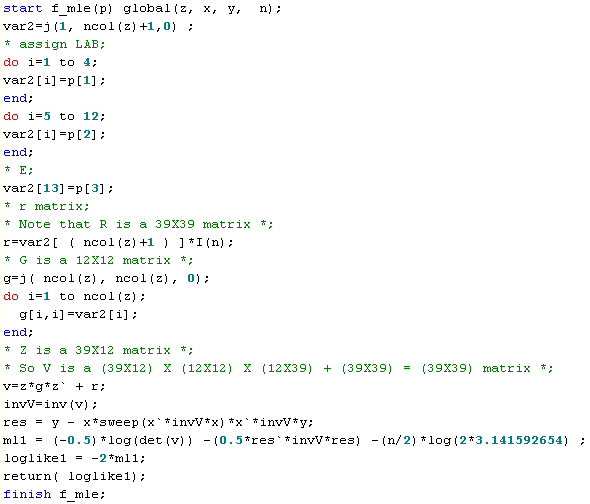 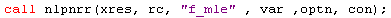 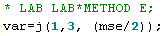 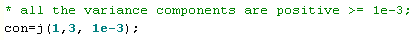 EXAMPLE
MIXED EFFECTS Example
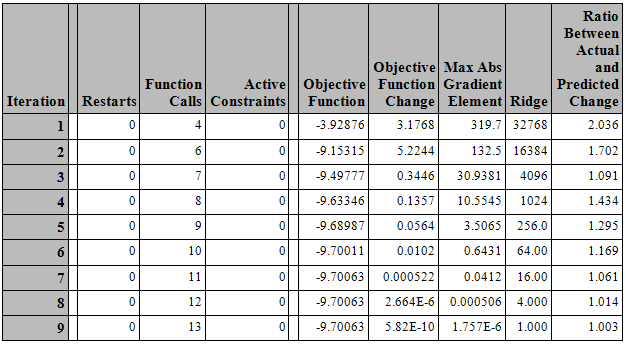 215 = 32768
214 = 16384
212 = 4096
28 = 256
26 = 64
24 = 16
22 = 4
MIXED EFFECTS Example
Variance Components
PROC IML
PROC MIXED
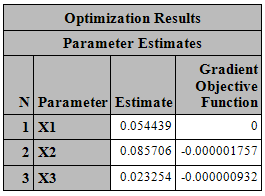 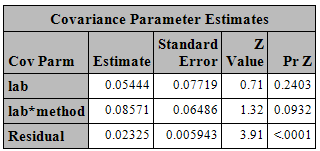 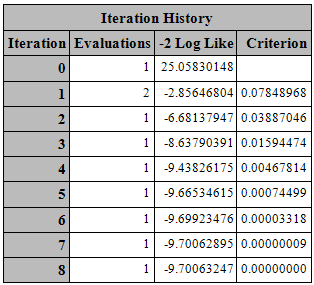 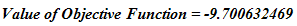 QUESTIONS
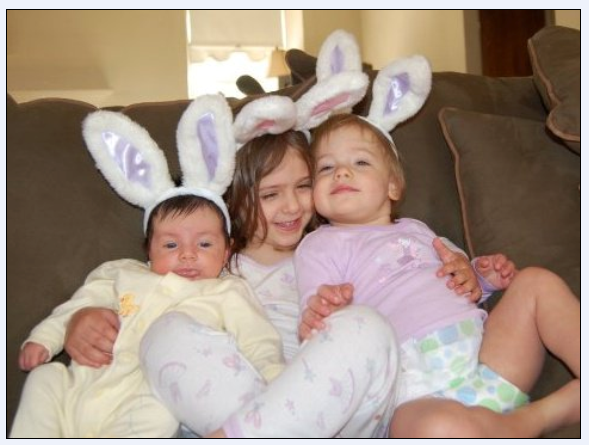